Four Tips to Cope with Stress During Social Distancing
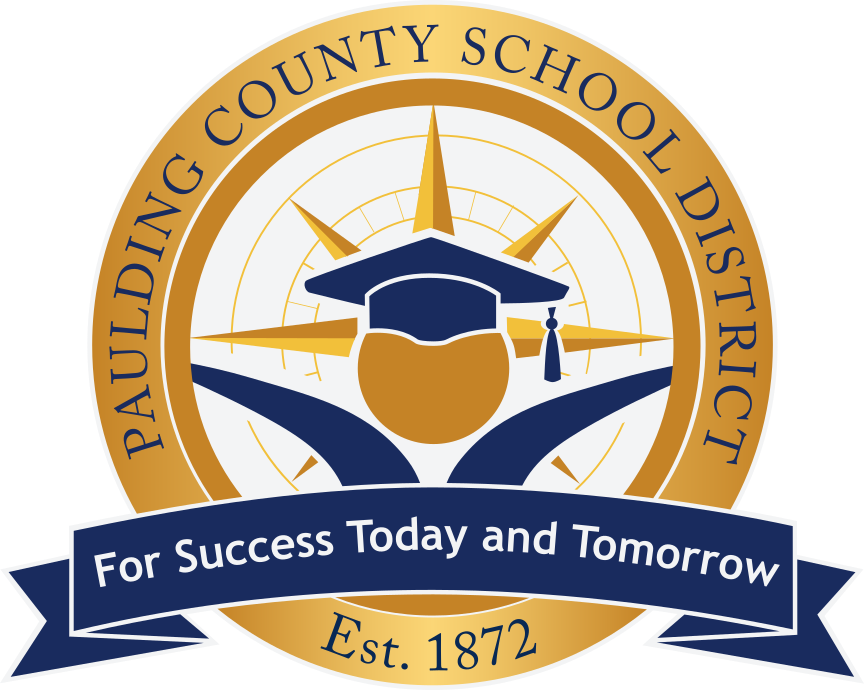 https://health.mil/News/Articles/2020/03/31/Coping-with-the-stress-of-social-distancing